Challenges and the future of the sustainable public procurement in PolandNew York, April 5th 2019
Professor Michal KaniaVisiting Fulbright Scholar George Washington University Silesian University in Katowice
Professor Michal KaniaVisiting Fulbright ScholarGeorge Washington University Silesian University in Katowice
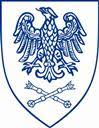 Summary 

Public Procurement Market in Poland in 2017 - The potential impact of the Sustainable Procurement
The state of legislation - Legal sources for the Sustainable Procurement in Poland 
The state of implementation - Level of the implementation of the Sustainable Procurement in Poland in 2017 
Challenges for the Polish sustainable procurement in the next years 
Future of the sustainable public procurement in Poland - New Polish Public Procurement Act
New York, April 5th 2019
2
Professor Michal KaniaVisiting Fulbright ScholarGeorge Washington University Silesian University in Katowice
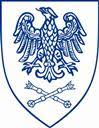 New York, April 5th 2019
3
Professor Michal KaniaVisiting Fulbright ScholarGeorge Washington University Silesian University in Katowice
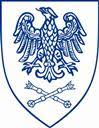 New York, April 5th 2019
4
Level of the implementation of the Sustainable Procurement in Poland in 2017 – The state of the law implementation
Socio-economic 
26 % of the aggregated Public Procurement Value 
2247 – 6,7% of the public authorities (voluntary) 
Ca. 70 % - Art. 29. 3a PPA mandatory rule for the employment contract in most public procurement contracts regarding works and services 
Promotion of unemployed and disabled persons – Art. 29.4 PPA 
Lack of use as the award criteria
New York, April 5th 2019
5
Level of the implementation of the Sustainable Procurement in Poland in 2017 – The state of the law implementation
Green
9 % of the aggregated Public Procurement Value 
Lack of sound information how many and which public authorities use green procurement 
Mostly as description of the subject-matter of the contract, Lack of use as the award criteria
Mandatory provisions, including inter alia the standard for the electric vehicles in the public transport
New York, April 5th 2019
6
Professor Michal KaniaVisiting Fulbright ScholarGeorge Washington University Silesian University in Katowice
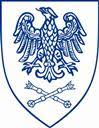 New York, April 5th 2019
7
Professor Michal KaniaVisiting Fulbright ScholarGeorge Washington University Silesian University in Katowice
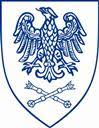 Challenges of the Polish Sustainable Procurement 

Lack of knowledge on the public side about eco-innovations, newest green technology 
Lack of sound communications between public and private sectors 
Insufficient level of the professionalization of the public authorities  
Concerns about the control results of the public procurements 
Minimal use of LCC 
Lack of proper data and their use connected with the situation of SME’s, disabled or disadvantaged persons
New York, April 5th 2019
8
Professor Michal KaniaVisiting Fulbright ScholarGeorge Washington University Silesian University in Katowice
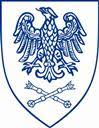 Future of the Sustainable Procurement in Poland 
National Action Plan on Sustainable Public Procurement 2017-2020 assumes for the green and social aspects in  procurement the level of 25% in 2020 
New Public Procurement Act in legislation process in 2019
New York, April 5th 2019
9
Professor Michal KaniaVisiting Fulbright ScholarGeorge Washington University Silesian University in Katowice
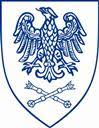 New Polish Public Procurement Act –
Future of the sustainable public procurement in Poland
Implementation of the efficiency rule, which encompass the Sustainable Procurement directly in the Public Procurement Act 
Enlargement for the use of sustainable criteria also for PPP projects – mandatory Value for Money analyses 
Mandatory research market and analyses in procurements above EU thresholds 
Improvement of the contractors position in the relations with the public authority
New York, April 5th 2019
10
Professor Michal KaniaVisiting Fulbright ScholarGeorge Washington University Silesian University in Katowice
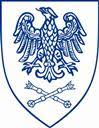 New Polish Public Procurement Act –
Future of the sustainable public procurement in Poland
Increase of the access to the public procurement market for SMEs, disabled or disadvantaged persons, social entrepreneurs- PPS Priority # 3-building the sound data system 
Trainings for the professionalization of the contracting officers – PPS Priority # 2 
Trainings for the controlling authorities about the sustainable procurement – PPS Priority # 2 
Implementation of the programs with the fresh approach at the University level
New York, April 5th 2019
11
Thank you!
Professor, MBA, Legal adviser 
Michal Kania 
Silesian University in Katowice /Poland/ 
Fulbright Visiting Scholar at the George Washington University
kaniappp@gmail.com
Phone: 1 571-274-7438
New York, April 5th 2019
12